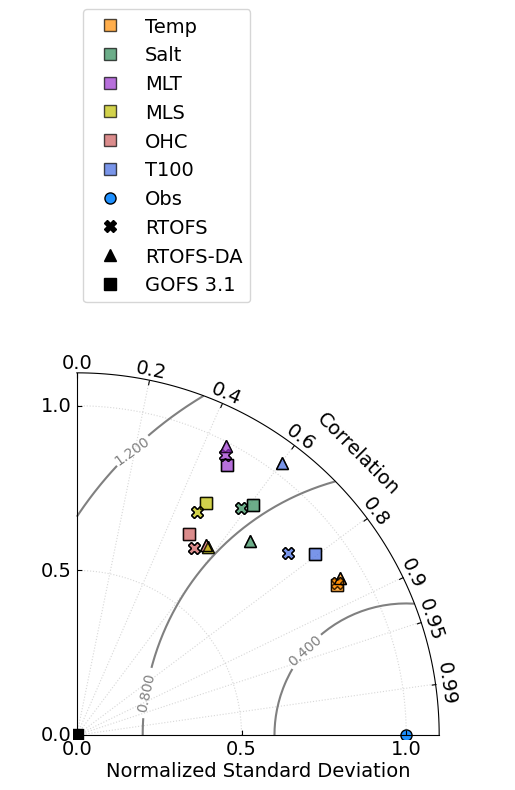 ﻿date_ini = '2020/06/19/06'
date_end = '2020/10/25/06'
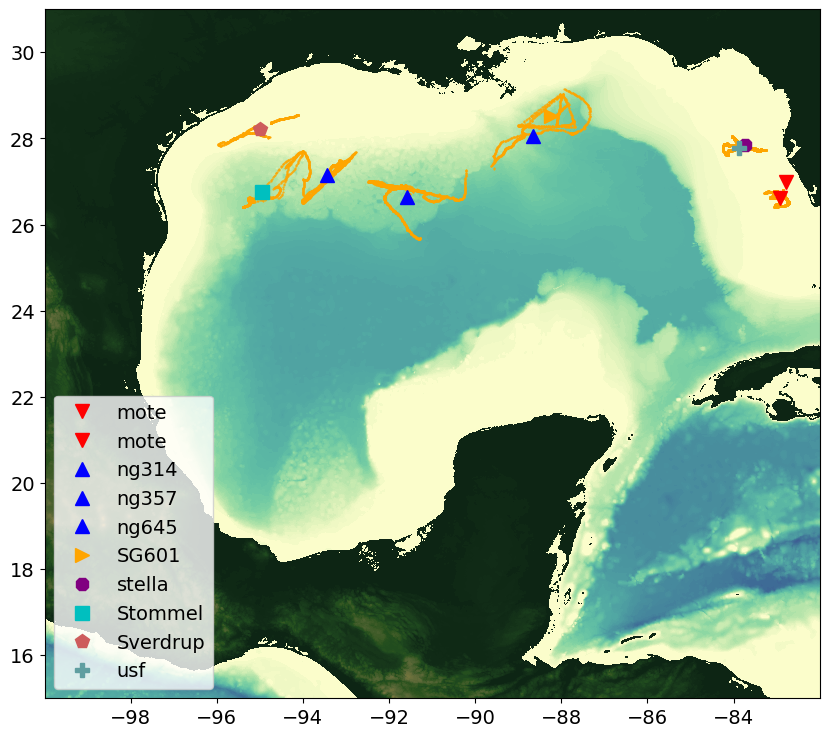 MLT
MLS
T100
OHC
Salt
Temp
﻿Gomex
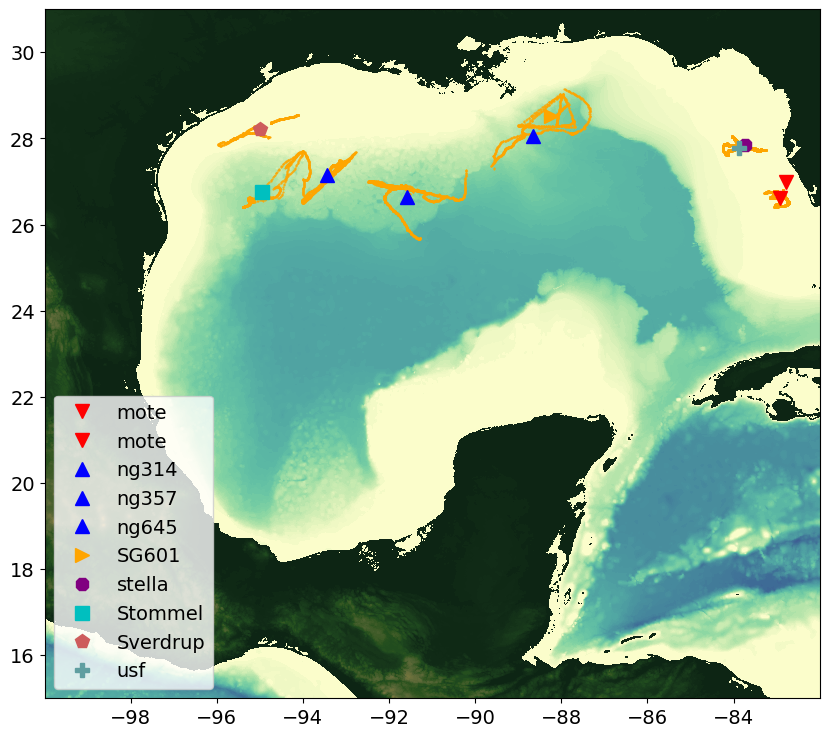 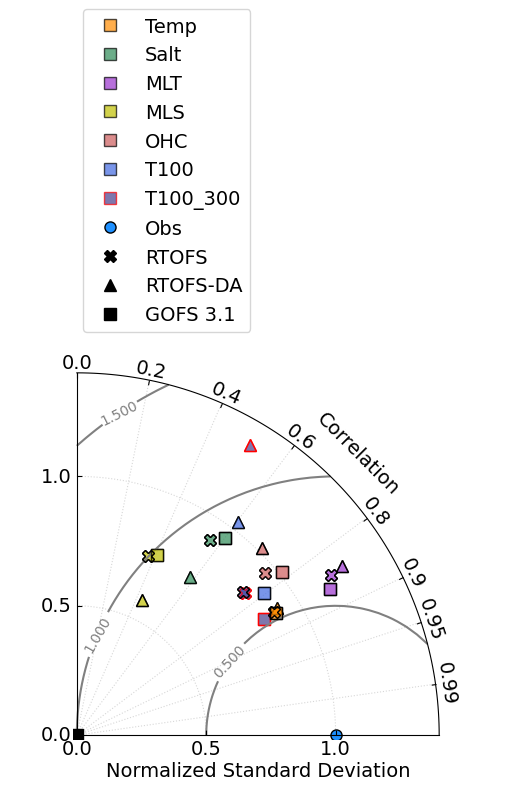 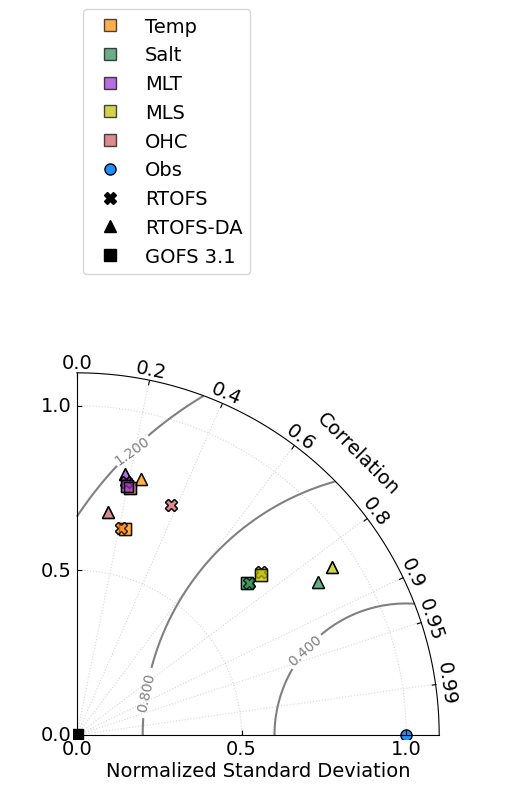 Deep Gliders
Shelf Gliders
T100_300
MLT
OHC
T100
MLS
MLS
OHC
Temp
MLT
Salt
Salt
Temp
﻿Gomex Deep
﻿Gomex Shelf
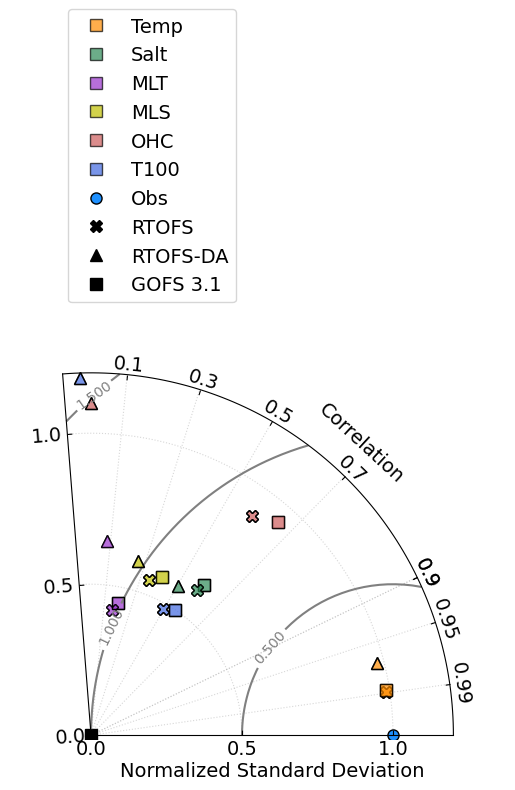 ﻿date_ini = '2020/06/19/06'
date_end = '2020/10/25/06'
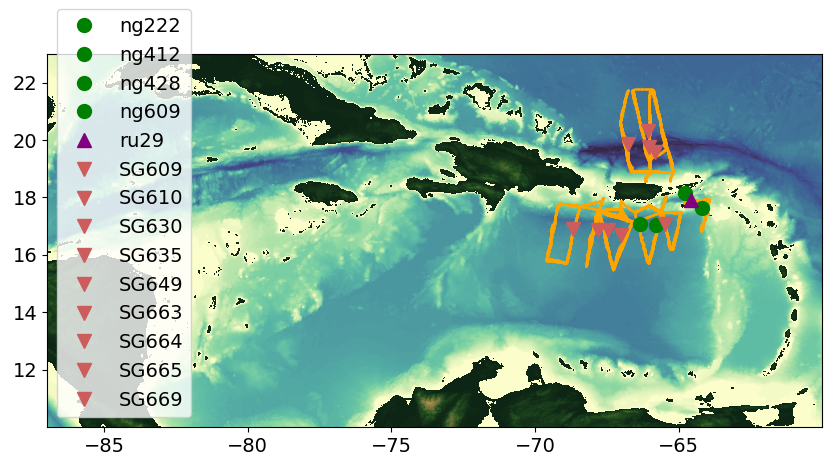 OHC
T100
MLS
Salt
MLT
Temp
﻿Caribbean
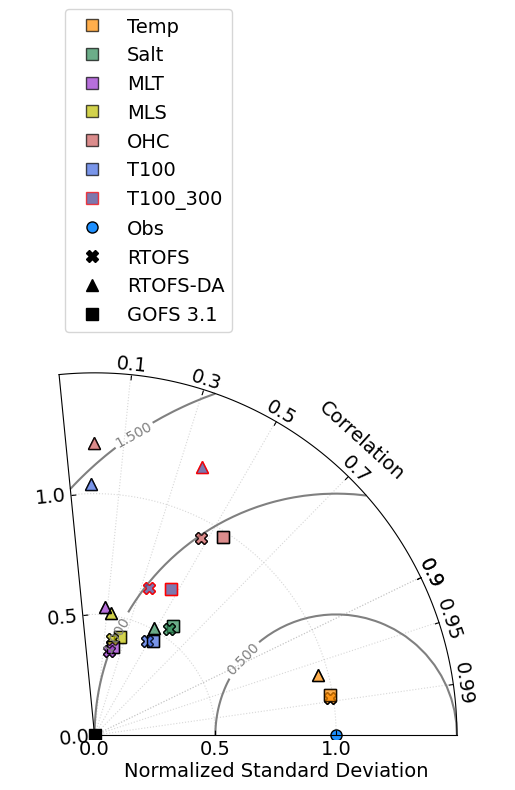 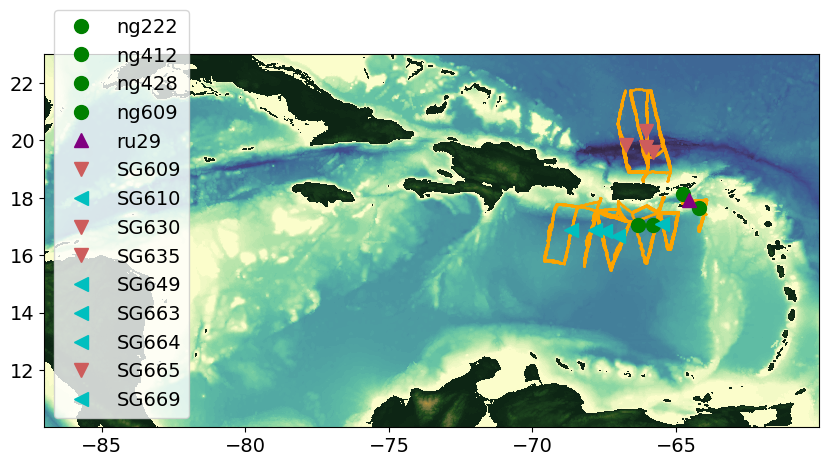 Caribbean Gliders
North Atlantic Gliders
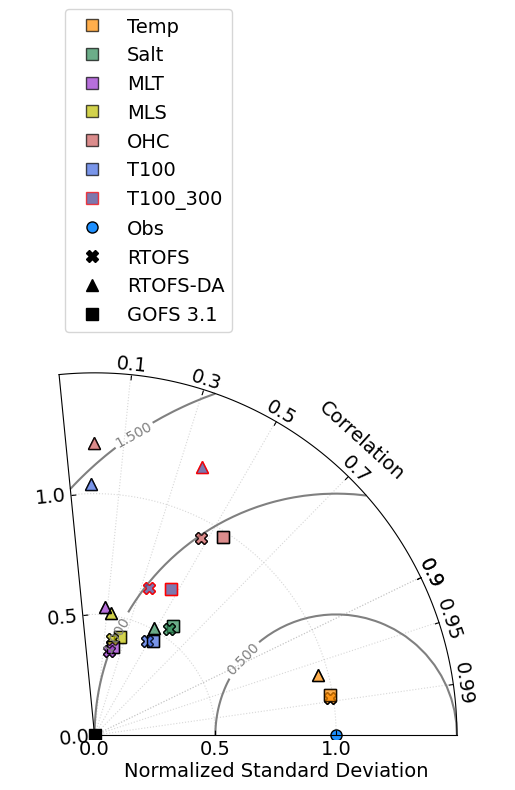 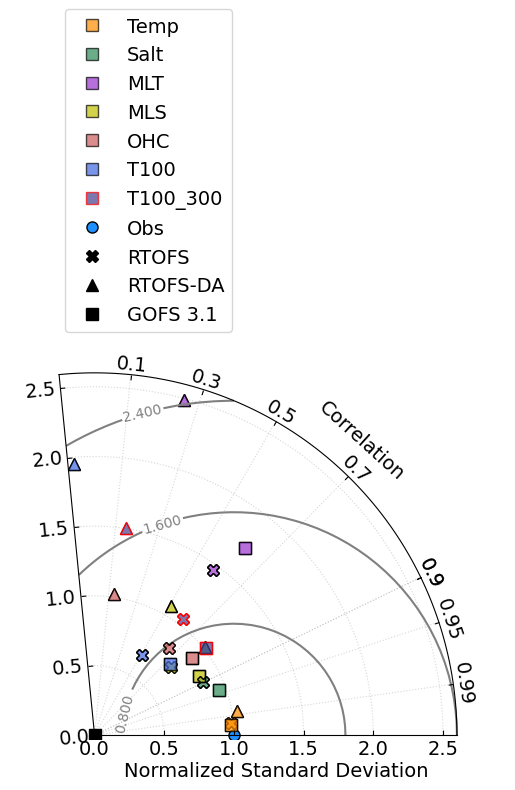 T100_300
T100
MLT
OHC
T100
MLT
OHC
Salt
T100_300
MLT
MLS
Salt
Temp
MLS
Temp
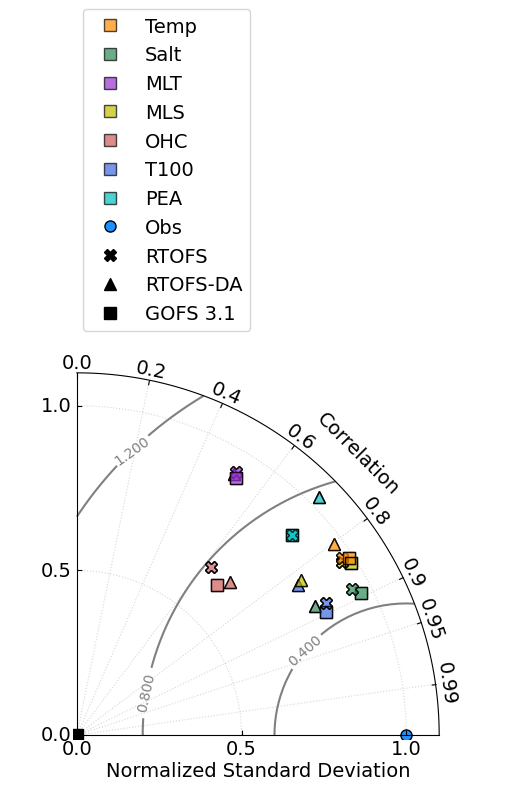 ﻿date_ini = '2020/06/19/06'
date_end = '2020/10/25/06'
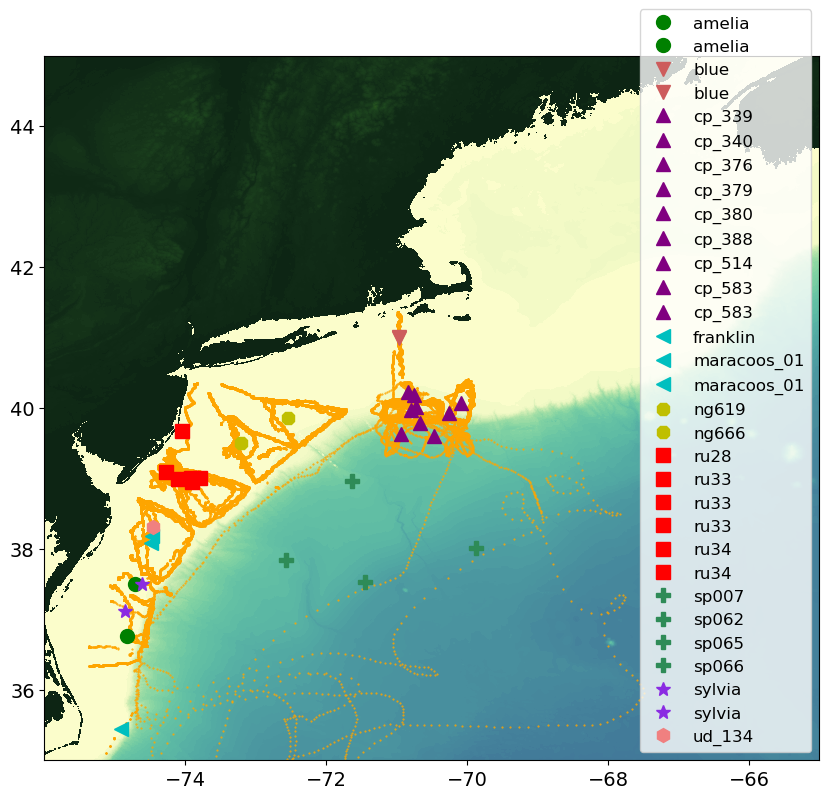 MLT
PEA
Temp
OHC
MLS
Salt
T100
﻿MAB
CP Gliders
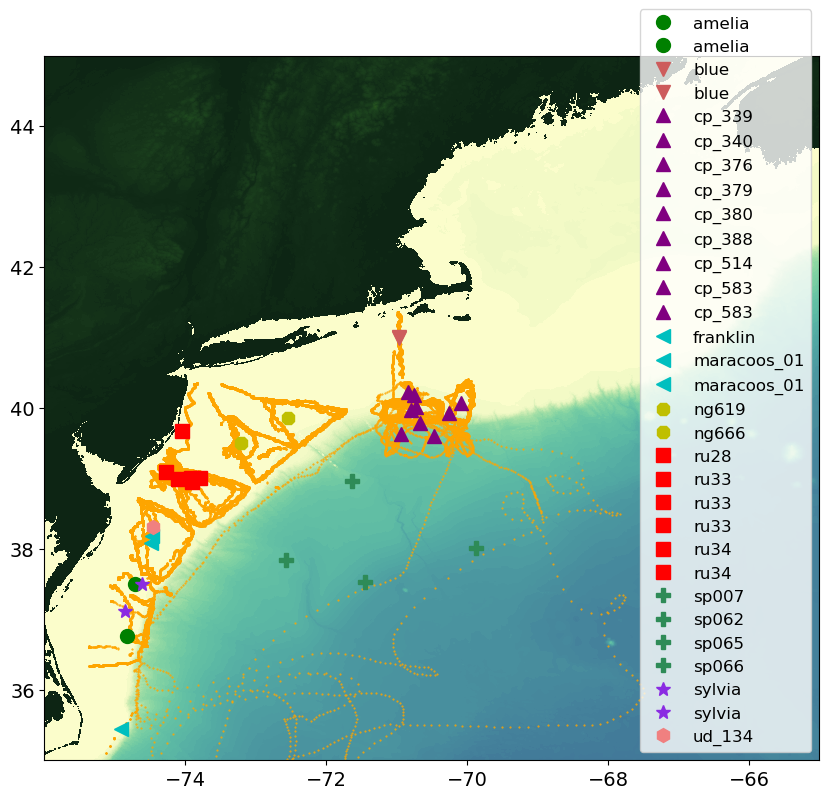 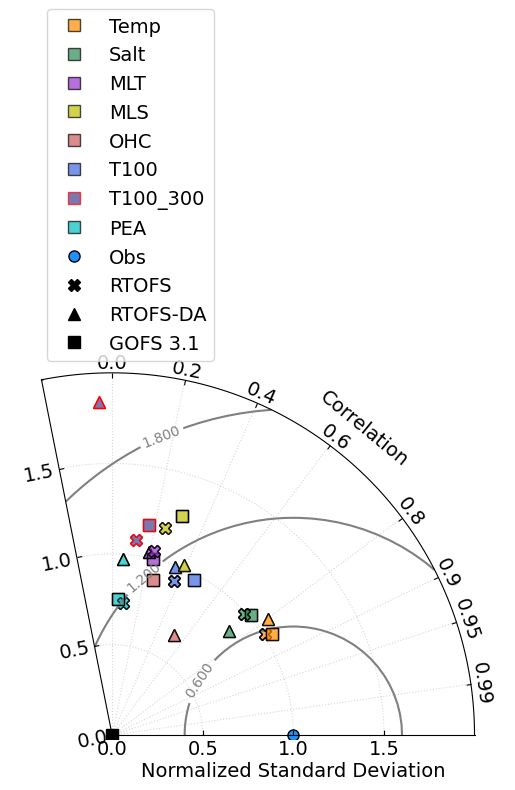 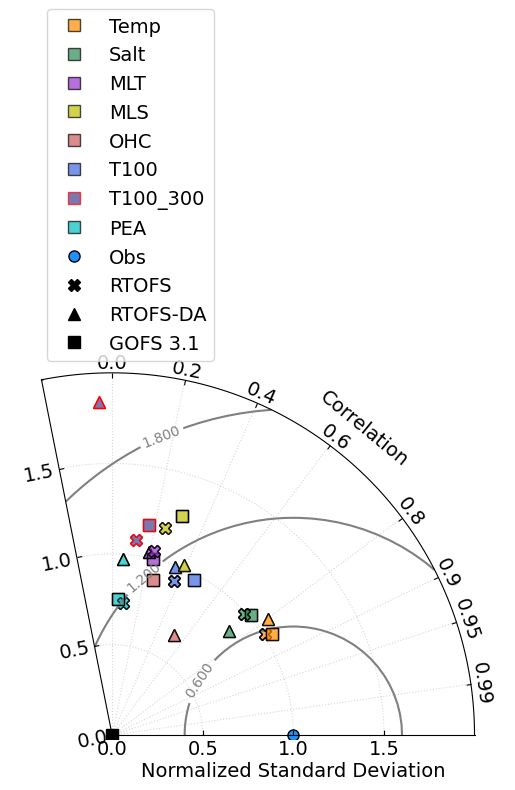 T100_300
MLS
MLT
PEA
T100
Salt
Temp
OHC
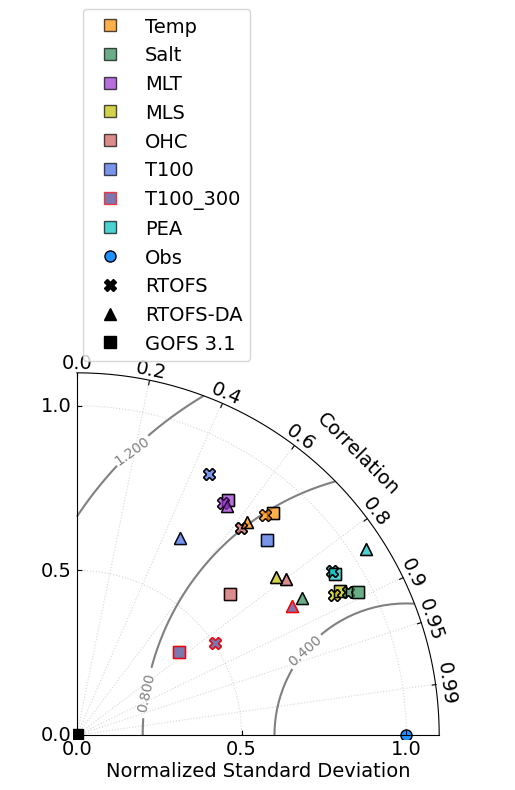 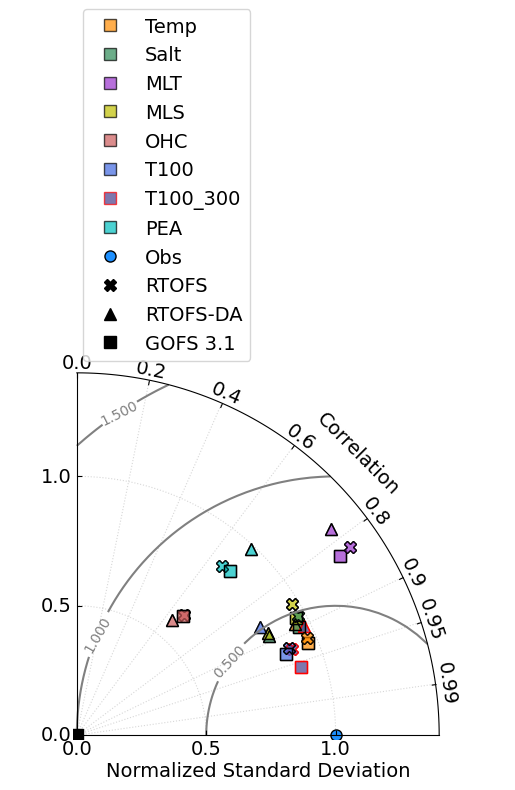 Shelf Gliders
SP Gliders
MLT
Temp
T100
MLT
PEA
PEA
MLS
MLS
OHC
OHC
Salt
Salt
Temp
T100
T100_300
T100_300
﻿MAB Shelf
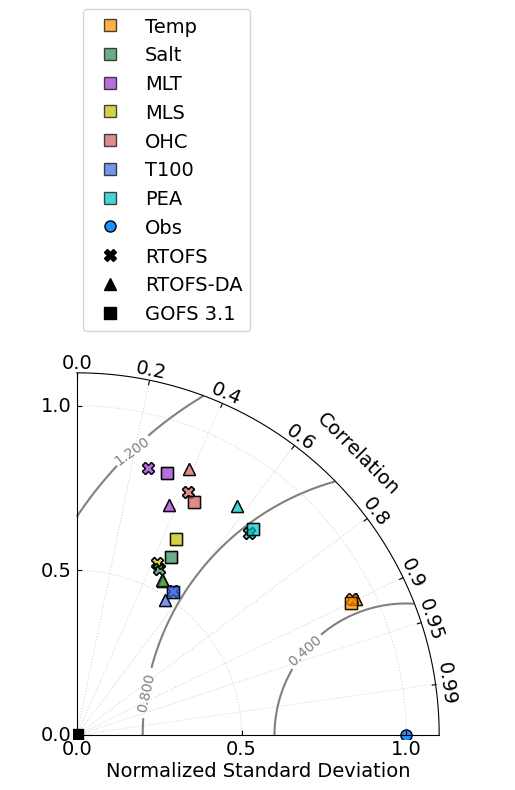 ﻿date_ini = '2020/06/19/06'
date_end = '2020/10/25/06'
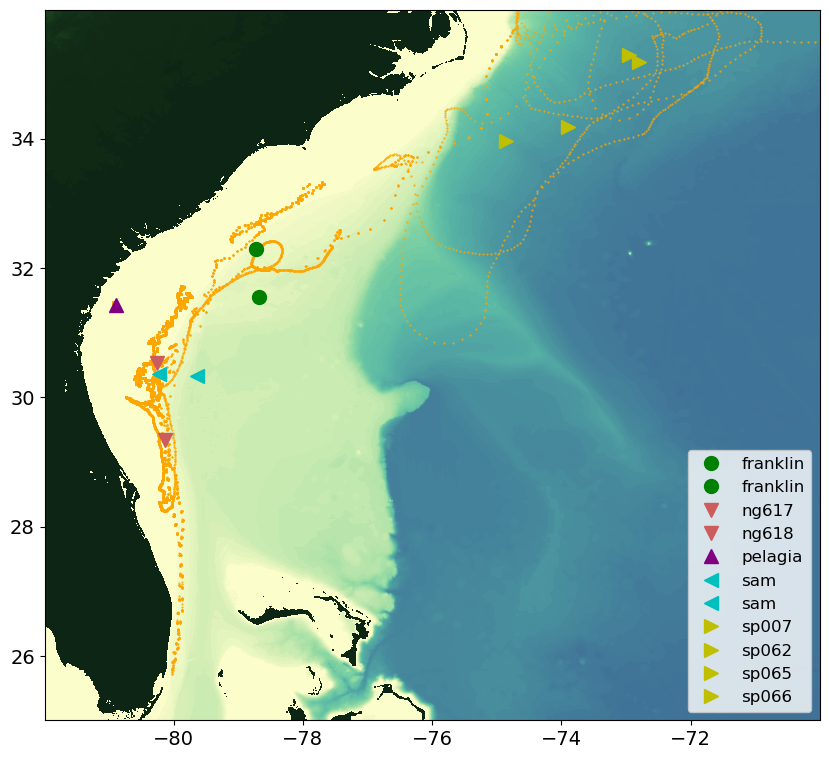 OHC
PEA
MLT
MLS
Salt
Temp
T100
﻿SAB
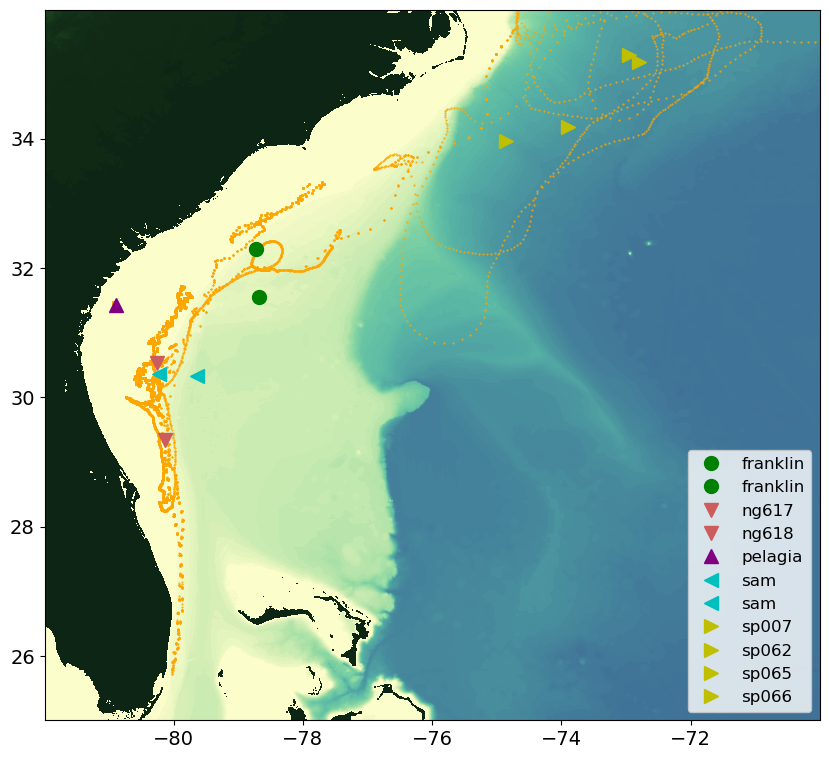 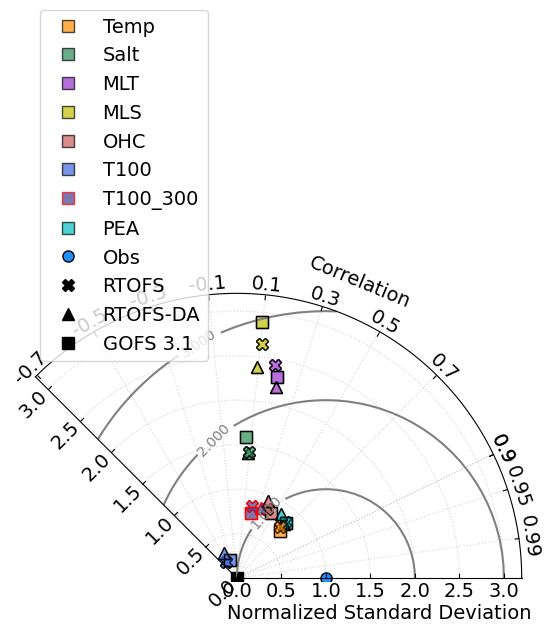 Shelf Gliders
SP Gliders
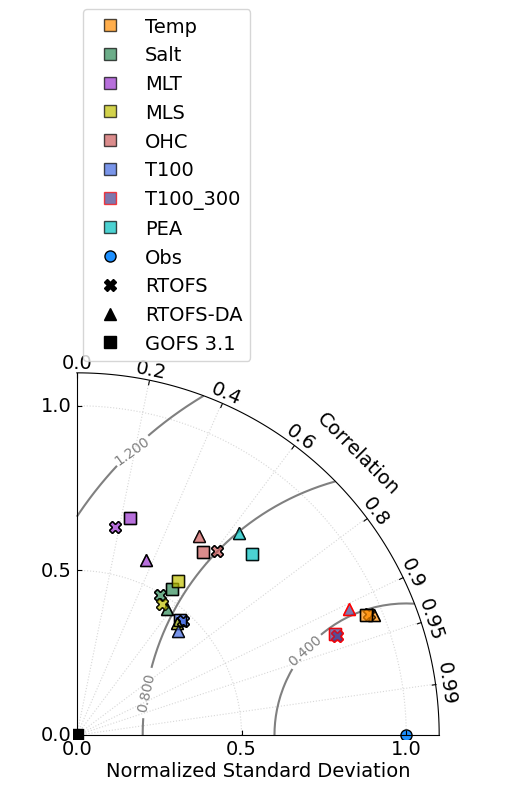 MLS
MLT
MLT
PEA
Salt
MLS
Temp
Salt
OHC
T100_300
PEA
T100
T100
T100_300
Temp